RECOGNİZİNG FOREST ECOSYSTEM SERVICES AND BENEFITS
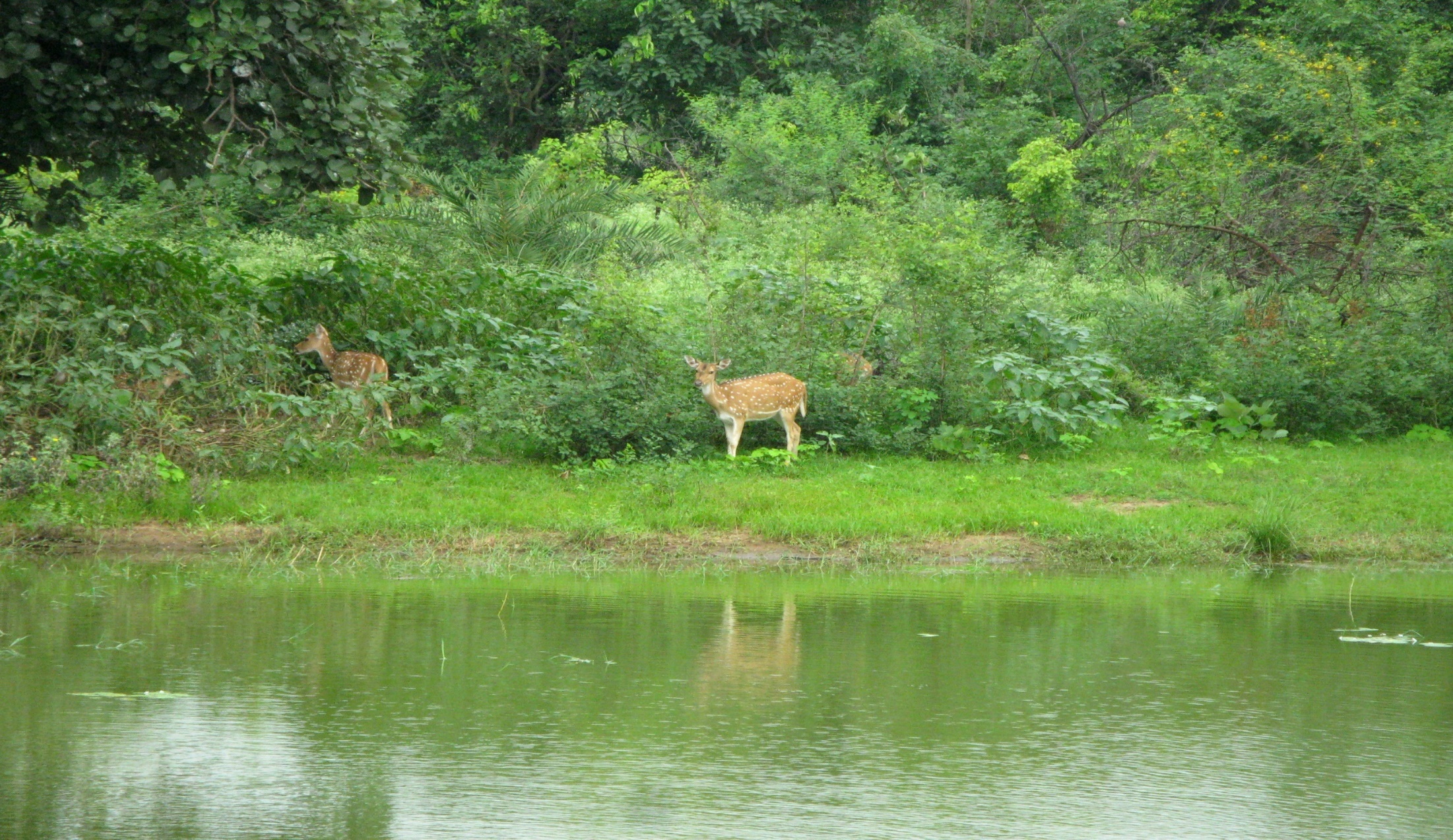 Priyanie Amerasinghe Matthew McCartney  
Sanjiv de Silva
International Water Management Institute
International research symposium on valuation of forest ecosystems and their services
18 October 2016 
BMICH, Colombo
Content
Forest Ecosystem Services – what are they?
Recognizing forest ecosystem services – what does this mean?  
Valuation methods 
Examples across Asia
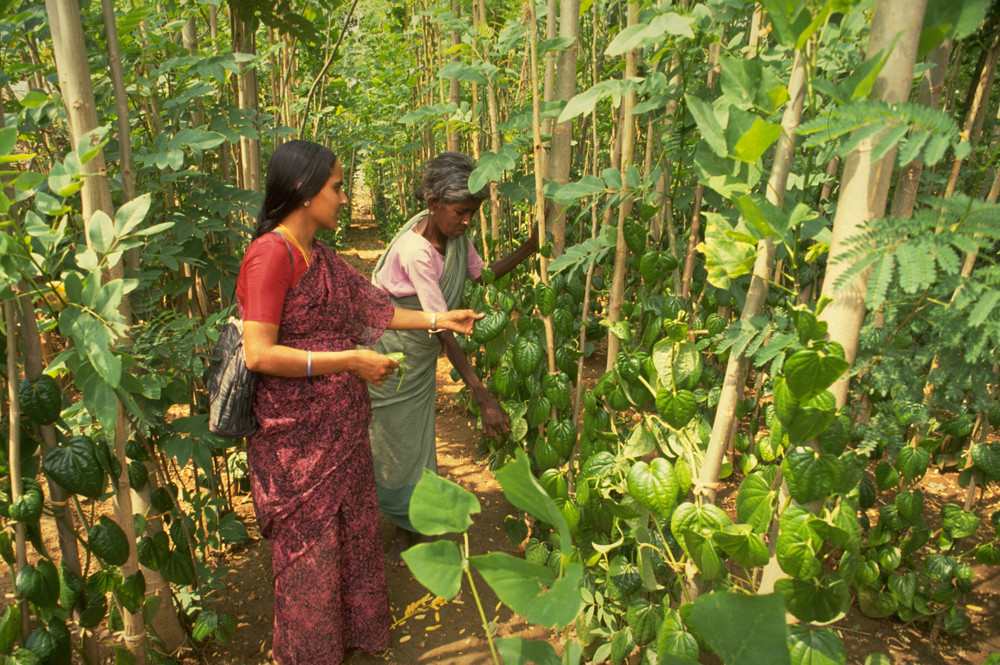 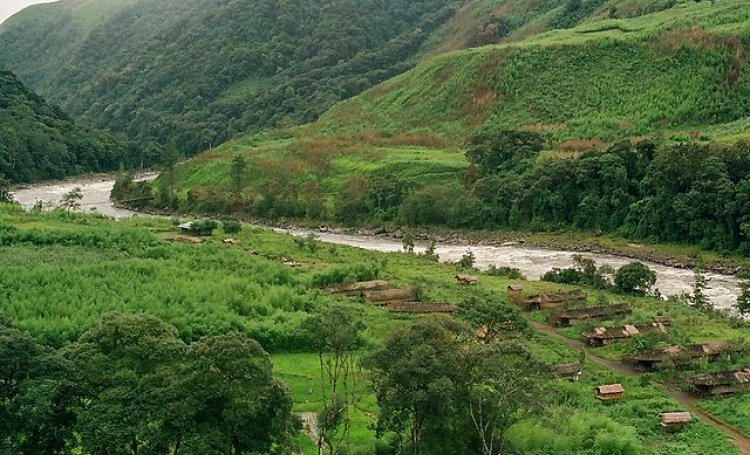 Interactions between built, human, social and natural capital
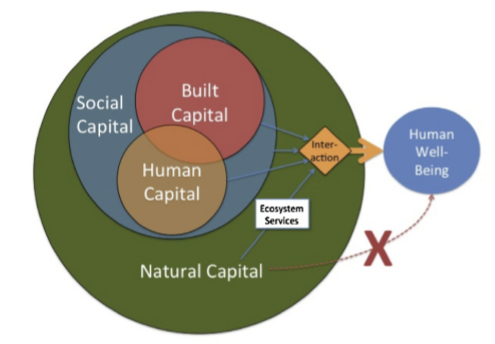 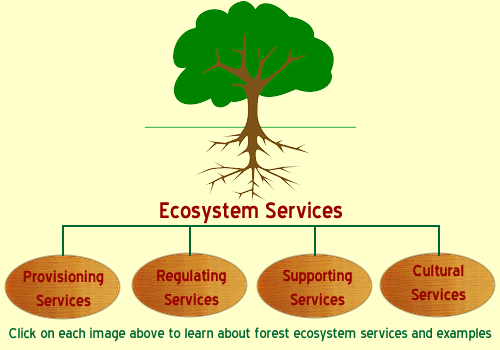 Ecosystem services are benefits that people derive from ecosystem services
Human Well–being
Forest ecosystems provide an array of services
Provisioning services: timber, non-wood forest products and fuel wood 
Regulating services: climate control, nutrient cycling water regulation and supply, pollution regulation, soil protection and formation (soil erosion control), biodiversity protection
Cultural services
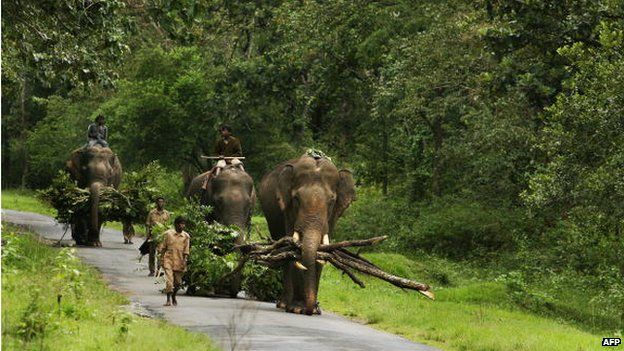 Millennium Ecosystem Assessment, 2005
The Economics of Ecosystems and Biodiversity (TEEB) valuation 2010
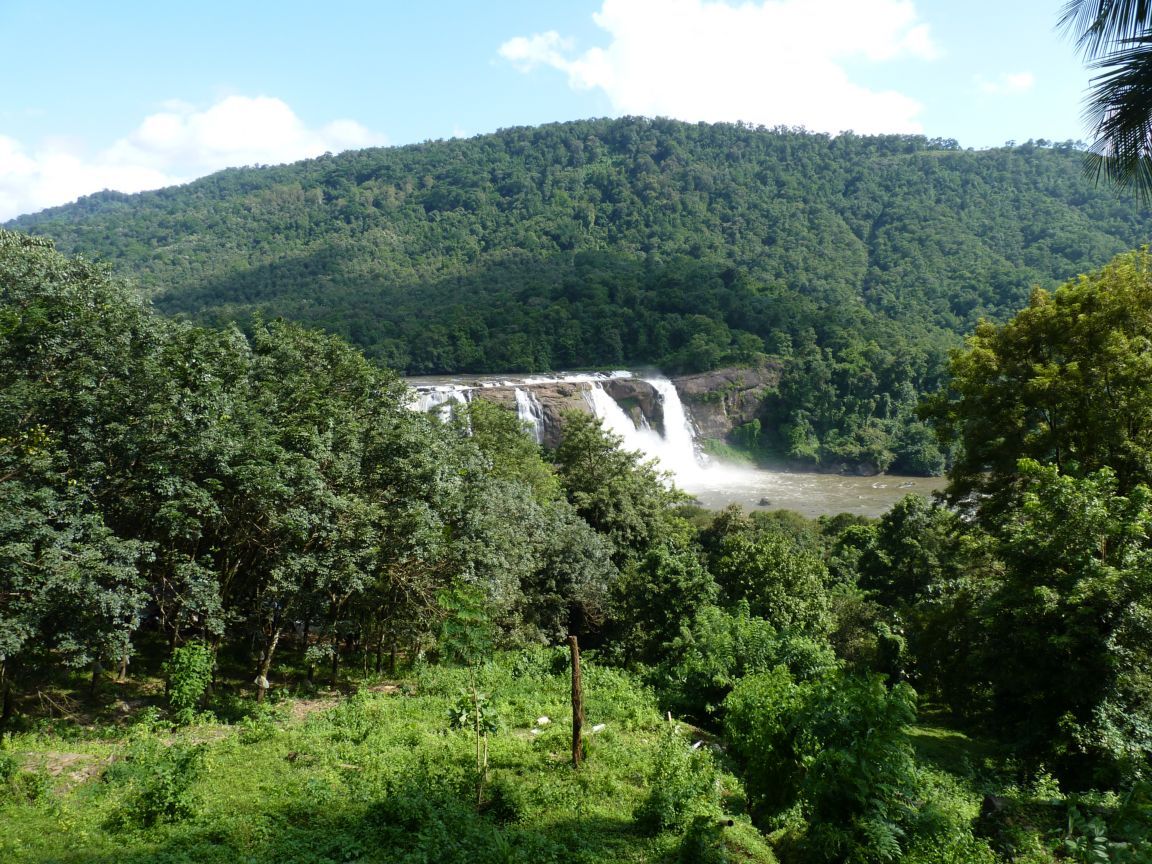 Understanding the Landscape  Structure
Valuation – assessing the trade-offs towards achieving a goal
Assessing the relative contribution of natural capital stocks
Participatory methods and primary data collection
Data requirements and TEV methods
Total Economic Value = Use Values  + Non-Use Values 
Use Values = Direct Use Values + Indirect Use Values + Option Values 
Non-Use Values = Bequest Value + Existence Value
The Economics of Ecosystem and Biodiversity – Valuation approaches
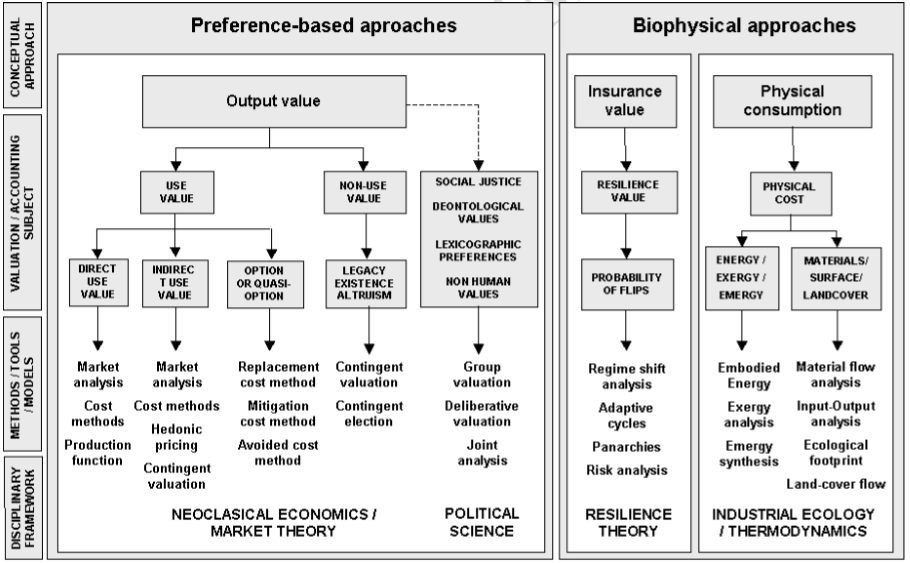 Source: TEEB Chapter 5
Global Estimates of Forest Ecosystem services
The global forest ecosystem values that were estimated the tropical forests were more negatively affected than the temperate/boreal forests (Costanza et al., 1997 and 2012; de Groot et al., 2012)
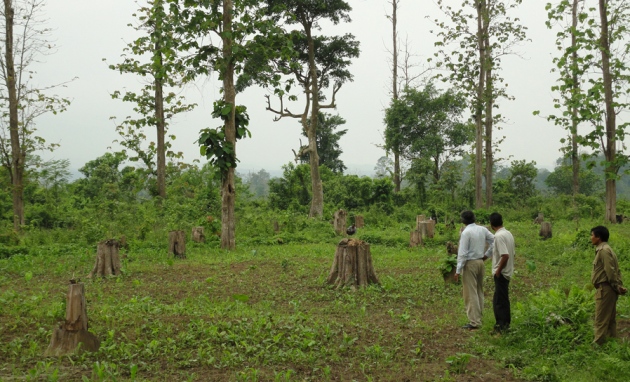 Nepal: Competition between forest conservation and agroforestry (ICIMOD, 2012)
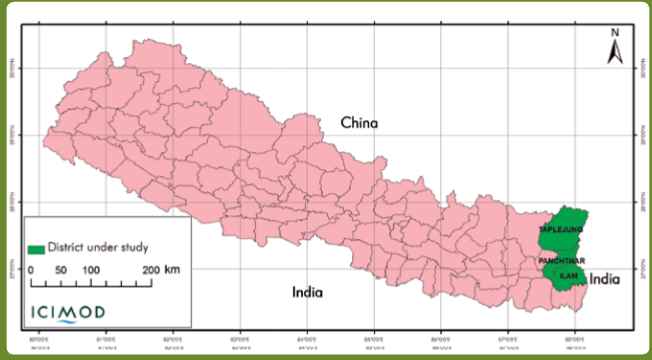 Timber and wood (poles, fuelwood) 
Medicinal plants (chiraita, Himalayan yew, valerian, prickly ash, asparagus) 
Biomass for animal husbandry (fodder, grass, leaf litter) 
Farming (vegetables) 
Subsidiary food (mushrooms, bamboo shoots, other vegetables, edible fruit, honey)
Carbon sequestration 
Soil formation and nutrient cycling
Forested Corridors of the Kangchenjunga Landscape
The estimated value from carbon sequestration to the global community was estimated at USD 18 million.
The landscape which spans across three districts namely, Taplejung, Panchthar and Ilam, yielded forest ecosystem services of USD 125 million per year (60% from animal husbandry )
Cultural Services, genetic resources, fresh water supply  were not considered
Myanmar: Sustainable financing systems for forest conservation (Emerton and Aung, 2013) – adoption of forest master plan
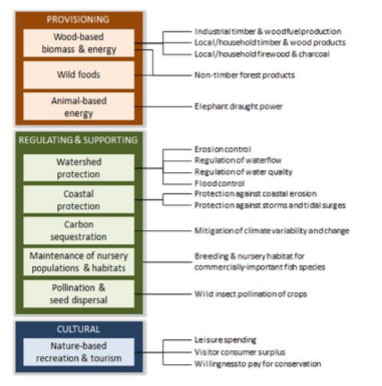 The baseline value for ecosystem services was estimated at USD 7.3 billion in 2012. The forest product utilization was estimated to be 15% (USD 1.1 billion), while the greatest share (3.9 billion) was met by the regulating, supporting and cultural services which was actually adding value to other sectors like food production (agriculture and fisheries) and tourism. Costs and damages avoided by safeguarding settlements, and production processes was around a third of the estimated value.
They estimated that over the next 20 years, conservation will contribute to the economy positively (USD 68.1 billion), as shown in monetary terms and help policy makers to invest in conservation.
India: Forest ecosystem in the Himalayas, Uttarakhand: Looking towards environmental governance (Semwal, 2007)
Valuing the forest ecosystems: local, regional, national and global benefits
Nine broad categories of ecosystem services  - carbon sequestration, landscape beauty/recreation, agrobiodivesity, soil formation/ fertility maintenance, hydrological regulation and climate moderation, succession (land slide/slip stabilization), non-timber forest products, pollination and grazing.
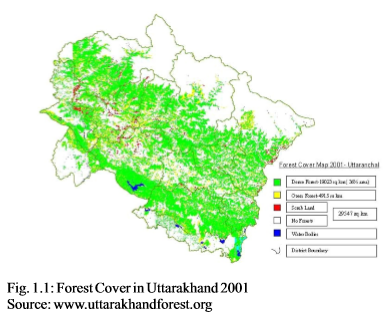 In an area of 2,352,700 ha of forest, the average total value for ecosystem services were estimated at USD 1150 ha/yr and USD 2.4 billion/yr. Values for nutrient cycling, soil erosion and raw materials were among the highest,
This was one of the first studies that used the TEV method for forest ecosystem valuation, and enabled the implementation of a onetime ecological cess, that went to the Compensatory Afforestation Fund Management and Planning Authority (CAMPA) fund for undertaking the mandatory activities.
Indonesia: Mangrove forests and their services (Zulkarnaini and Mariana, 2016)
Indonesia, the mangrove forests of the Indragiri estuary, Indragiri Hilir district area of Riau province (Sumatera island). 
Protects the shore lines against the ocean waves and sea water intrusion. They also provide timber, spawning grounds for wish, nursery grounds and feeding ground for fish for aquatic life. 
Communities living around the mangroves, users and the institutions that look after the welfare of communities.
Values assessed were direct, indirect and options 
     and existence values. 
The total economic value of mangrove forests was
      estimated at USD 11,823,848 per year, and 
      USD 485,896 per ha/year.
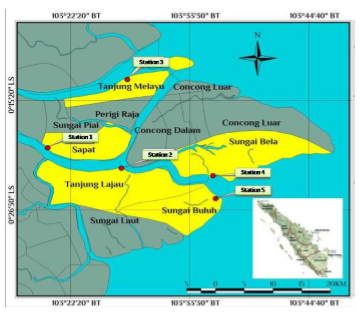 Recommendations
Biophysical mapping and assessment of  forest ecosystem services – baseline stocks and fluxes, participatory processes 
Changes in the provision of forest ecosystem services resulting from forest dynamics, influence of climatic changes and forest disturbances
Economic valuation of forest ecosystem services: current status and future (policy) scenarios
Policies governance  and management options in a changing environment 
Repositories of data sets for present and future assessments 
Capacity building of staff and users
Thank you
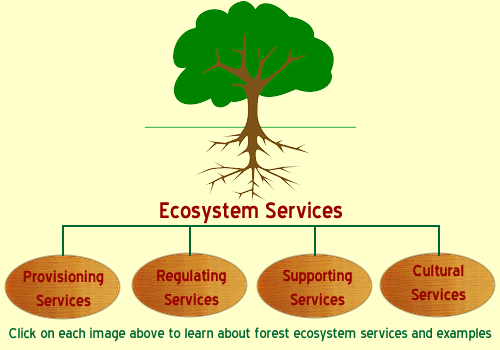 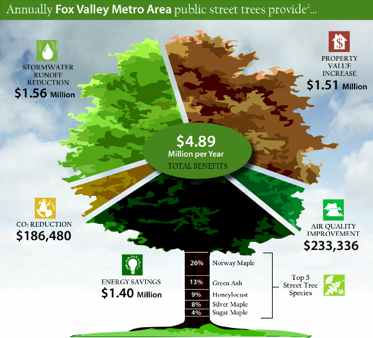 p.amerasinghe@cigar.org